O'ZBEKISTON RESPUBLIKASI BANDLIK VA MEHNAT MUNOSABATLARI VAZIRLIGI
SAMARQAND SHAHAR “ISHGA MARHAMAT” MONOMARKAZI
Tadbirkorlik va biznes asoslari
Mavzu: Tadbirkorlikning moliyaviy manbalari va hozirda mavjud kreditlar
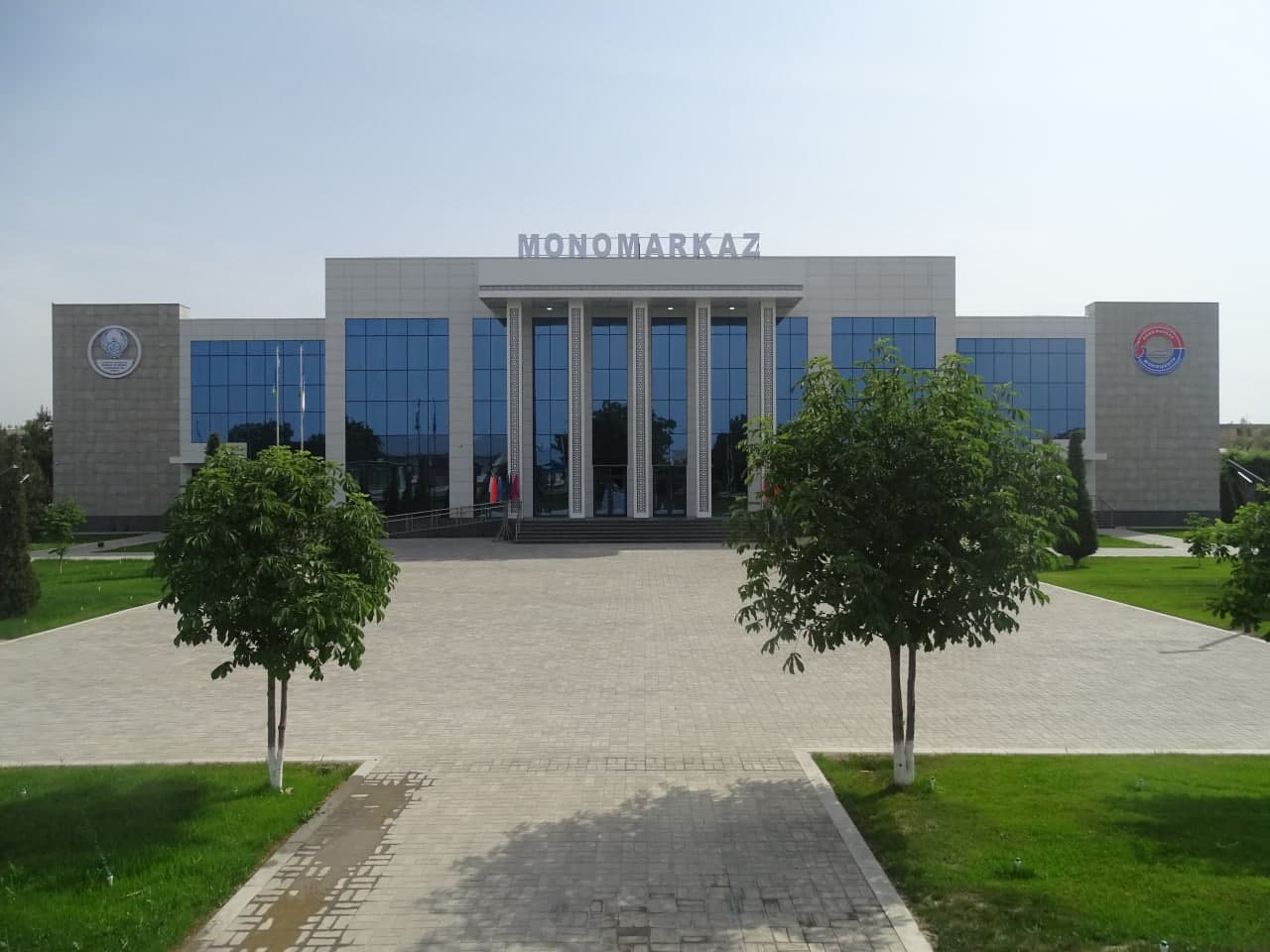 Samarqand 2021
Har qanday tadbirkorlikni boshlashdan oldin, albatta ma`lum ma`noda mablag` muammosiga duch kelamiz va pulsiz ko`zlangan maqsadga erishish juda qiyin kechadi yoki iloji bo`lmaydi.
Biznesni moliyalashtirish manbalari
1. O`z sarmoyasini investitsiyalash yo`li bilan                    moliyalash:
           -shaxsiy jamg`armalar;
           -oila a`zolari va do`stlarning bergan qarzlari;
           -bir yoki bir necha sheriklarni jalb qilish. 
      2. Moliya kredit muassasalarining qarzlari:
           -kreditlar.
Kredit-bu pulning egasi bilan uni haq to`lash sharti bilan qarzga olib ishlatuvchi va ular o`rtasida turgan vositachilarning  iqtisodiy munosabatlaridir.
     Kredit munosabatining ob`yekti va sub`yekti bo`ladi. 
      Kredit ob`yekti bu qarzga berilishi mumkin bo`lgan pul, ya`ni kredit resursidir. Bu ham moliyaviy resurs hisoblanadi.
      Kredit sub`yekti – bu kredit aloqalarining ishtirokchilari bo`lib, pulning egalaridan va vositachilik qiluvchilardan iborat bo`ladi. Pulni qarzga beruvchi kreditor deyiladi.
Kredit tamoyillari quyidagilardan iborat:

1. Kredit ma`lum maqsadga beriladi.2. Kredit aniq bir muddatga beriladi.3. Kredit uchun haq to`lanadi, bu foiz deb ataladi.4. Kredit puli albatta qaytarib  berilishi shart.5. Kreditning o`z vaqtida qaytarilishi iqtisodiy jihatdan kafolatlanishi kerak
Foiz- kreditning bozor narxi bo`lib, qarz pulidan vaqtincha foydalanganlik uchun to`lanadigan haq sifatida namoyon bo`ladi.